Computer Networks
Damian Gordon
Computer Networks
When we hook up computers together using data communication facilities, we call this a computer network.
Computer Networks
When we hook up computers together using data communication facilities, we call this a computer network.
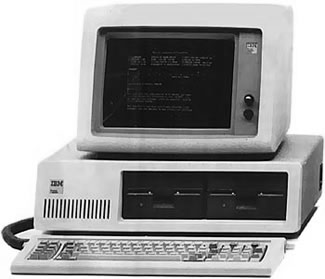 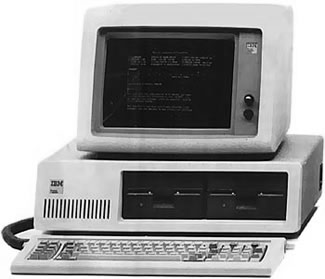 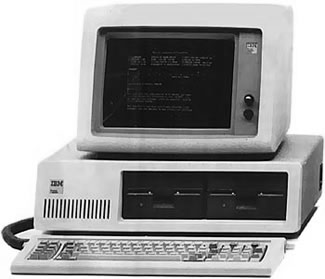 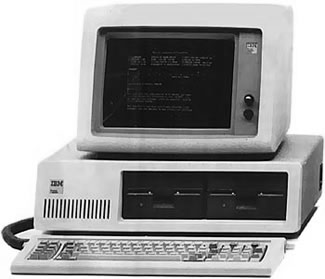 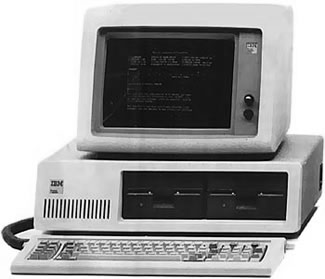 Computer Networks
When we hook up computers together using data communication facilities, we call this a computer network.
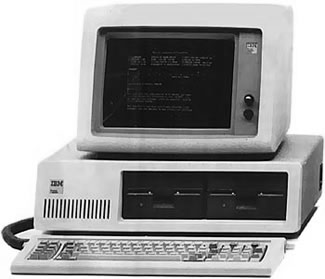 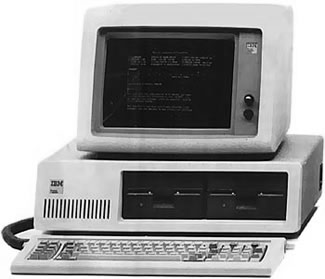 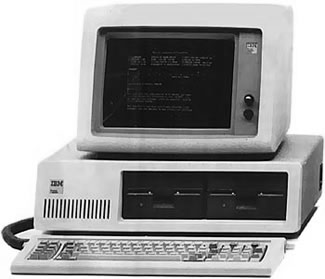 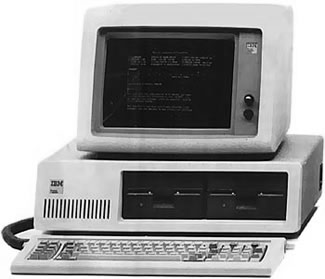 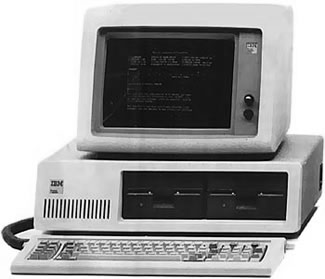 Computer Networks
When we hook up computers together using data communication facilities, we call this a computer network.
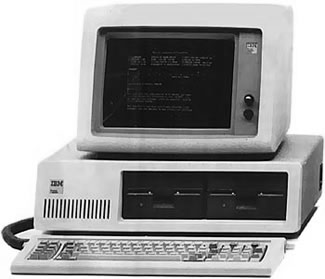 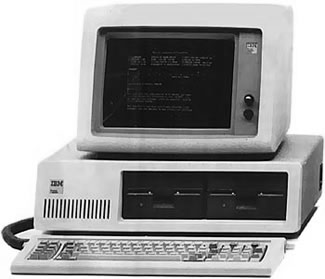 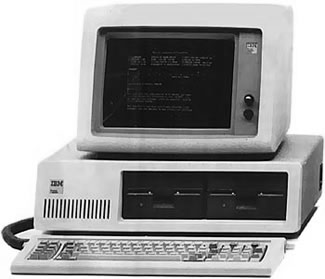 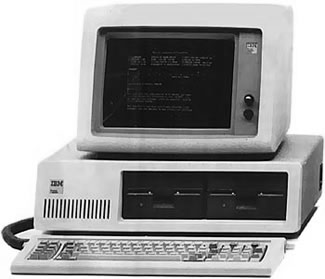 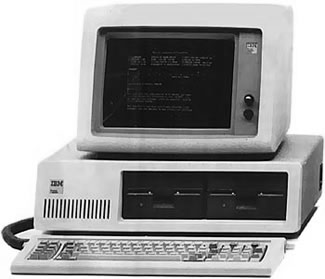 Computer Networks
When we hook up computers together using data communication facilities, we call this a computer network.
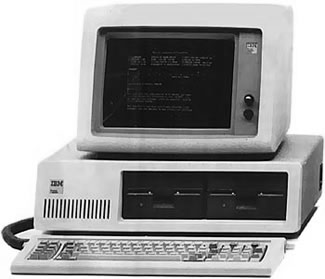 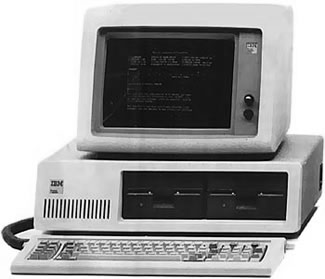 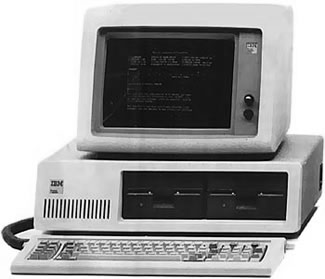 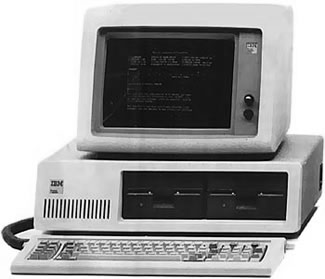 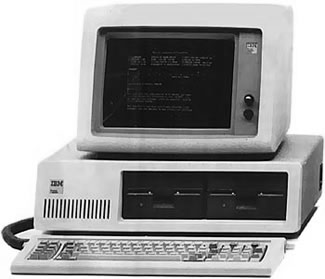 Network Types
We can classify networks by the geographical distance they cover:

Local Area Network (LAN)
Metropolitan Area Network (MAN)
Wide Area Network (WAN)

Wireless Local Area Network (WLAN)
Network Types
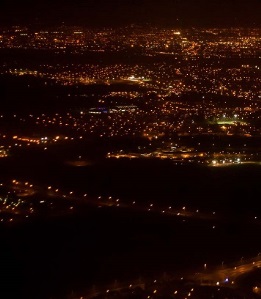 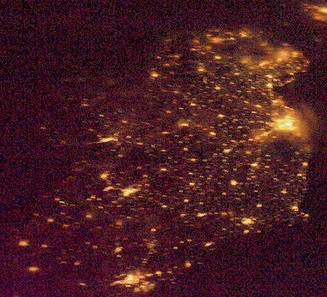 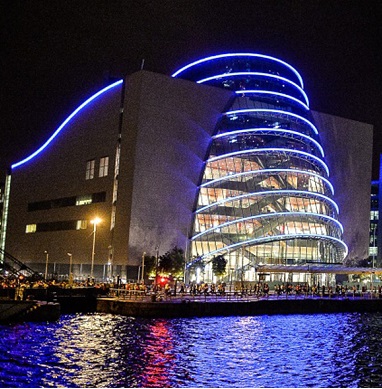 LAN
MAN
WAN
Network Types
A Local Area Network (LAN) is a network within a single building or campus, e.g. an office, a college, or a warehouse. It is typically owned and used by a single organisation. Typically it’s a cluster of PCs or workstations. A LAN can be linked to larger networks via a bridge or gateway.
Network Types
A Metropolitan Area Network (MAN) is a network that covers a full street, a neighbourhood, or even a city, as long as it doesn’t exceed a circumference of 100 kilometres. The MAN is often owned and run as a public utility, and are typically configured as a Ring Topology.
Network Types
A Wide Area Network (WAN) is a network that a country, or connects countries. The WAN is often owned and run as a public utility, but telephone companies have WANs also. WANs can use anything for satellites to microwaves transmissions. The most common example of a WAN is the Internet, but there are other commercial WANs.
Network Types
A Wireless Local Area Network (WLAN) is a wireless LAN. It works exactly the same as a normal LAN, but the technology means that the network uses a wireless protocol such as IEEE 802.11a, IEEE 802.11b, IEEE 802.11g, or IEEE 802.11n. Additionally 802.16 (the mobile WiMAX standard) is available.
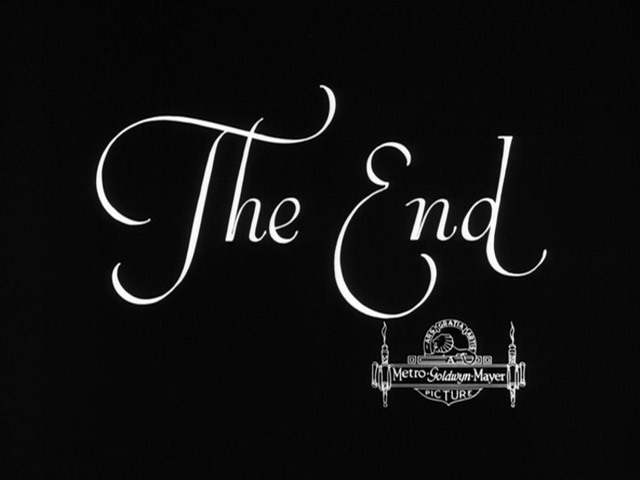 etc.